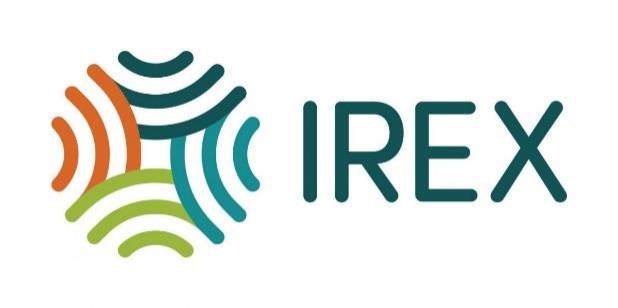 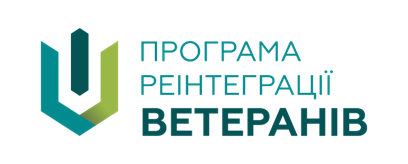 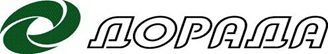 Проєкт «Школа сімейного фермерства для ветеранів та ветеранок»
ЯК ПІДГОТУВАТИ УСПІШНИЙ БІЗНЕС-ПЛАН
Павлишинець Василь
08.06.2023
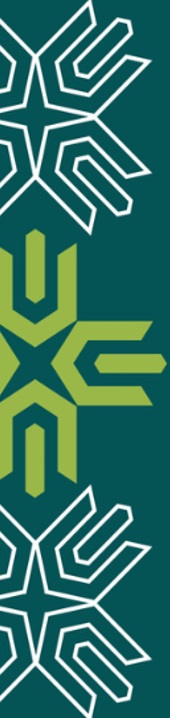 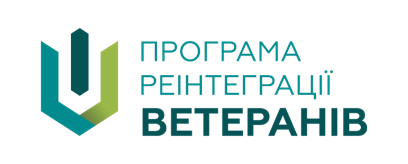 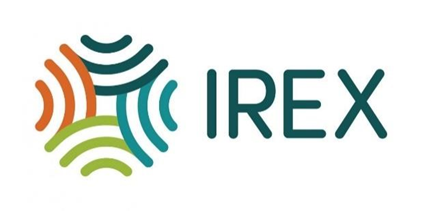 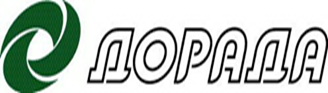 Проєкт «Школа сімейного фермерства для ветеранів та ветеранок» здійснюється безпосередньо Всеукраїнською  громадською організацією  «Національна  асоціація сільськогосподарських  дорадчих  служб  України»
 став можливим завдяки 
Програмі реінтеграції ветеранів, 
яку реалізує IREX за підтримки Державного департаменту США. 
	
Вміст є виключною відповідальністю Всеукраїнської громадської організації  «Національна  асоціація сільськогосподарських  дорадчих  служб  України» і не обов’язково відображає погляди Державного департаменту США та IREX
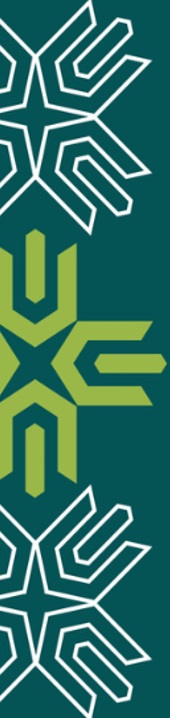 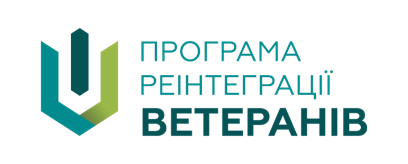 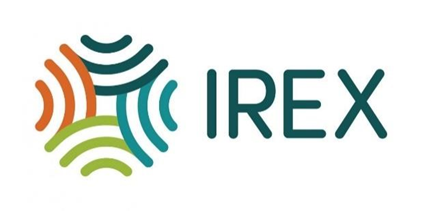 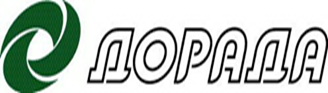 ПРО ЩО БУДЕМО ГОВОРИТИ
Призначення бізнес-плану

Цілі планування

Структура бізнес-плану

Оцінювання бізнес-плану
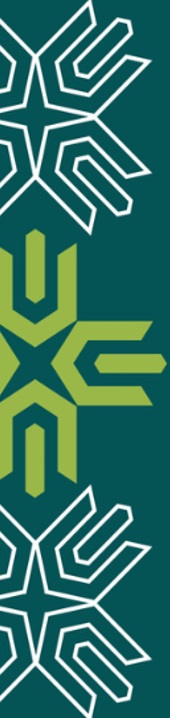 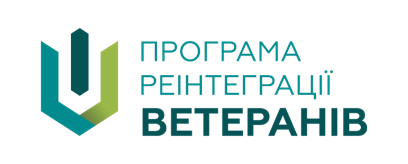 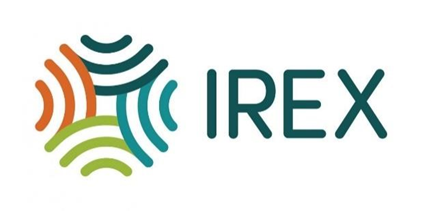 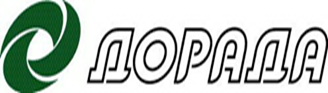 ПРИЗНАЧЕННЯ БІЗНЕС-ПЛАНУ
Бізнес-план – це програма, яка дає розгорнутий опис здійснення певних операцій і обґрунтовує проект в цілому
Бізнес-план дозволяє оцінити ефективність запланованих дій 
і заходів, відповісти на виникаючі питання щодо доцільності інвестування та спрогнозувати поведінку бізнесу
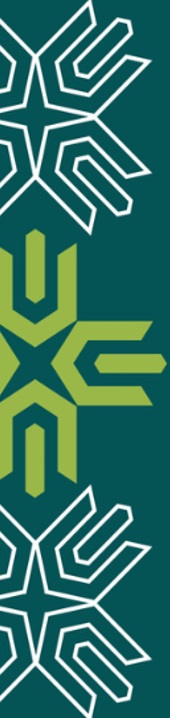 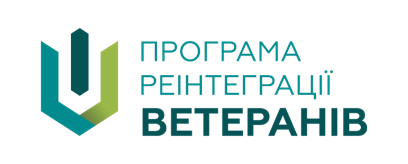 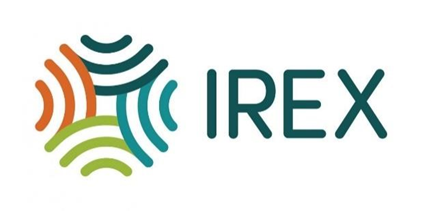 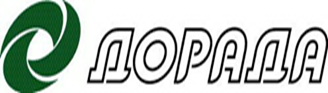 КОМУ ПОТРІБНИЙ БІЗНЕС-ПЛАН
Власник бізнесу. Розкриває повну картину про бізнес, витрати та перспективи
Інвестор. Дає розуміння про доцільність інвестицій
Треті сторони. Додаткова інформація про проект
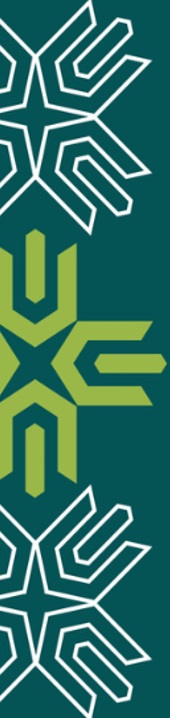 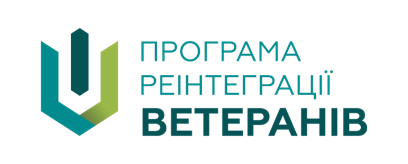 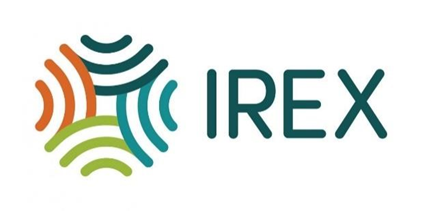 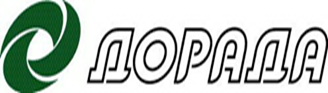 КОЛИ БІЗНЕС-ПЛАН Є НЕОБХІДНИМ 
І КОРИСНИМ
Створення бізнесу
Пошук джерел фінансування
Отримання гранту
Фінансування ідей та проектів
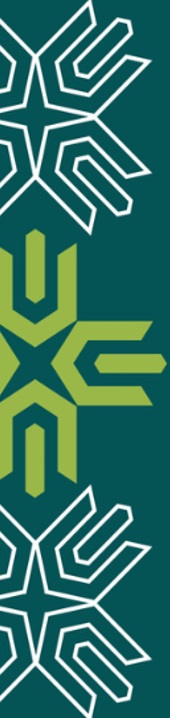 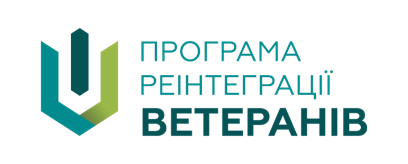 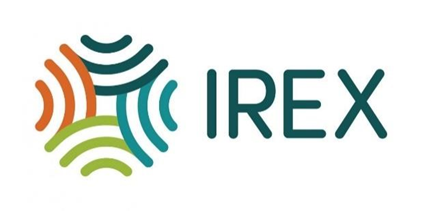 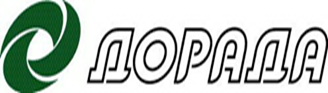 ФУНКЦІЇ БІЗНЕС-ПЛАНУ
визначення цільової аудиторії, ємності ринку збуту 
і перспективності подальшого функціонування підприємства
оцінка витрат на виготовлення і реалізацію продукції або надання послуг
прогноз прибутковості та ефективності підприємства, демонстрація його привабливості для інвесторів
дозволяє перевірити ідею на предмет досяжності та реалістичності, а також описати всі дії для досягнення прибутку
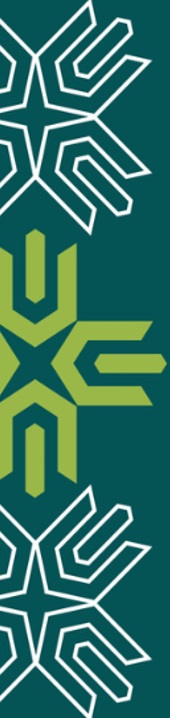 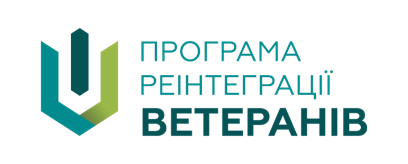 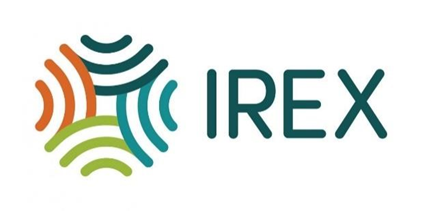 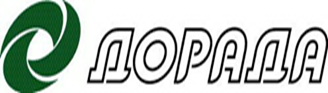 ДЖЕРЕЛА ФІНАНСУВАННЯ БІЗНЕСУ
позики банку або іншої фінансової установи
гранти від міжнародних донорів
використання особистих заощаджень
запозичення грошей у друзів і родичів
іпотека
фінансовий лізинг
залучення венчурного капітал
краудфандинг
державні програми
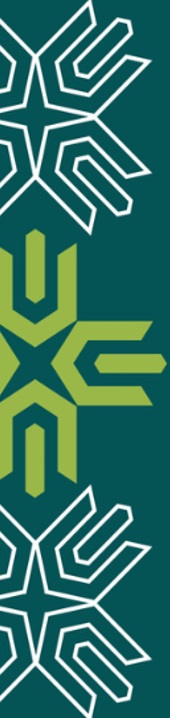 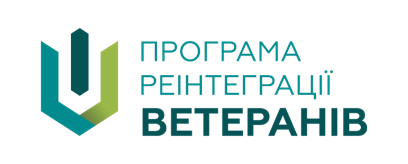 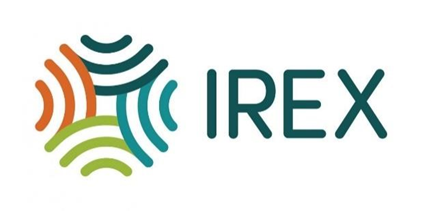 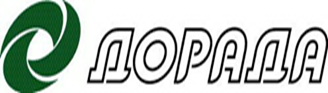 СТАНДАРТИ БІЗНЕС-ПЛАНУВАННЯ
Стандарт UNIDO у сфері бізнес-планування – створений Організацією Об’єднаних Націй з Промислового Розвитку. Дає можливість глибоко проаналізувати потреби бізнесу, розробити стратегію, виявити ризики та провести оцінку фінансової стабільності компанії.
Стандарт ЄБРР описує основні елементи плану, який організації повинні подати для отримання фінансування.
Стандарт KPMG забезпечує глибокий аналіз ринку, ідентифікацію конкурентних переваг, відточення стратегії, ефективне фінансове планування та прозорий контроль виконання, цей стандарт став прикладом якості в галузі.
IFC розробила комплексний стандарт у цій сфері, який містить докладні вказівки стосовно складу та наповнення бізнес плану.
Стандарт Міністерства Економіки України надає вказівки щодо структури, змісту та дизайну бізнес плану.
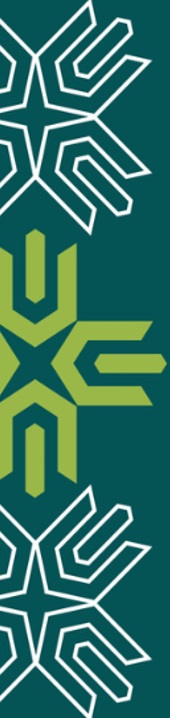 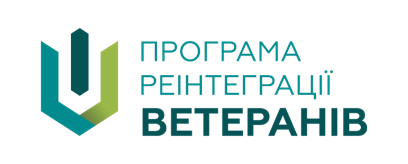 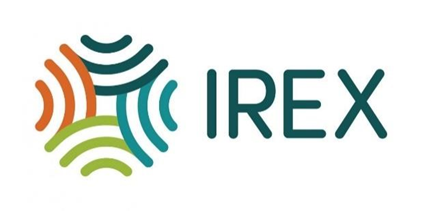 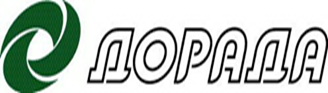 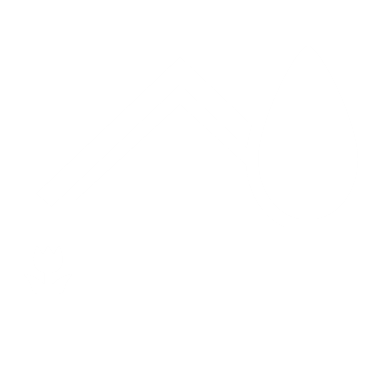 анкетування особистих господарств
установчі документи
ДЖЕРЕЛА ІНФОРМАЦІЇ
досвід залучених консультантів 
та членів кооперативу
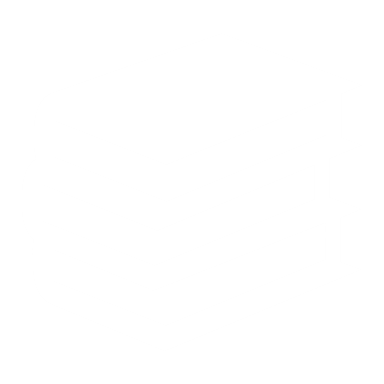 нормативні довідники
технологічні карти виробництва продукції
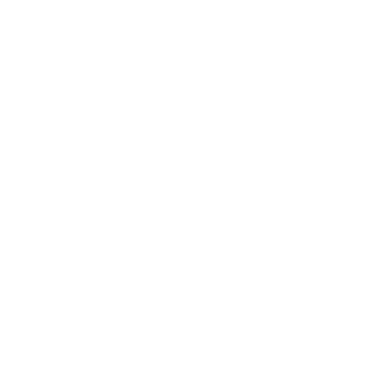 маркетингові дослідження
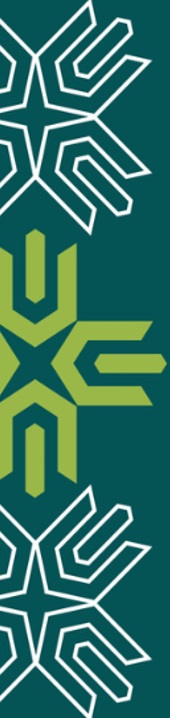 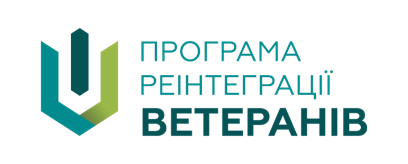 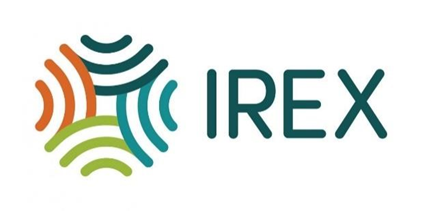 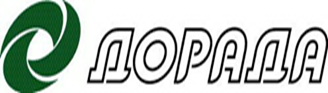 СТРУКТУРА БІЗНЕС-ПЛАНУ
Резюме проєкту
Виробничий план
Опис компанії
Фінансовий план
Організаційна структура компанії
Економічний аналіз інвестицій
Опис продукту або послуги
Оцінка ризиків
Аналіз ринку та конкурентів
Додатки та примітки
План маркетингу і продажів
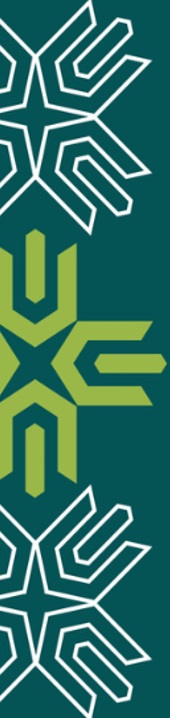 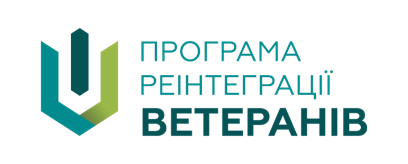 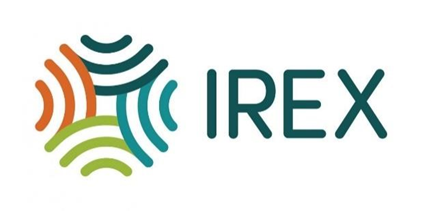 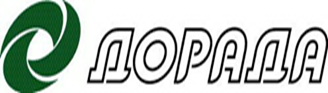 РЕЗЮМЕ ПРОЄКТУ
Має бути одна – дві сторінки
Найважливіша частина бізнес-плану. Саме від нього найбільшою мірою залежить, чи розглядатиметься бізнес-план повністю
Складається лише після написання самого бізнес-плану
Містить ключові моменти кожного розділу бізнес-плану
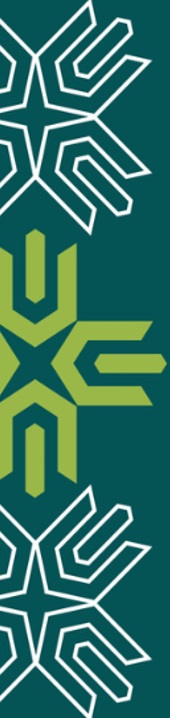 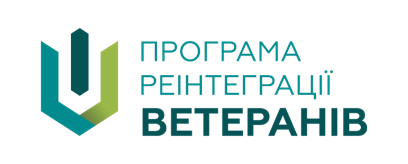 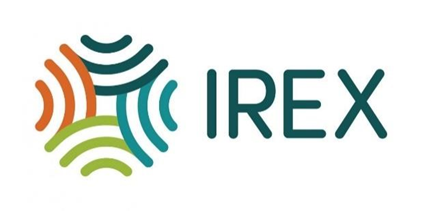 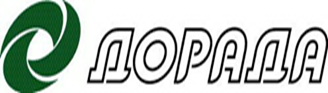 ОПИС КОМПАНІЇ
У цьому пункті бізнес-плану докладно розкажіть про майбутній бізнес
Опишіть організаційно-правову форму компанії, її цілі, місія, 
продукт, цінність, потреби ринку, які ви готові задовольнити, 
бізнес-структура, хто є власником, звідки статутний капітал
Проєкт «Школа сімейного фермерства для ветеранів та ветеранок»
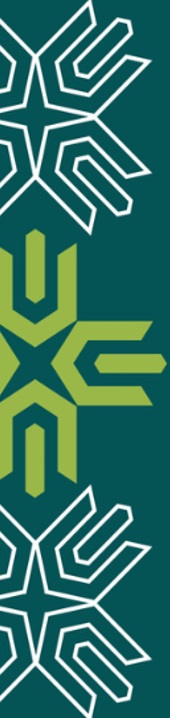 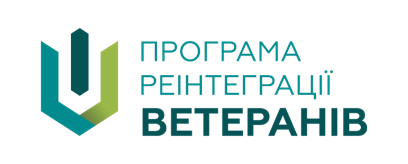 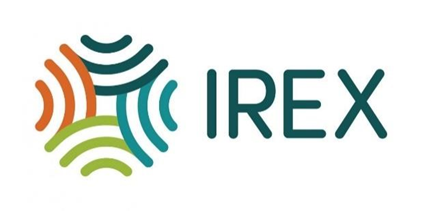 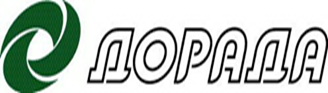 АНАЛІЗ РИНКУ І КОНКУРЕНТІВ
Вивчіть вздовж і впоперек попит і пропозицію, потреби цільової аудиторії, її болі, дізнайтеся про те, чи зацікавлена вона в появі такого продукту
Аргументація повинна бути заснованою на справжніх дослідженнях з репрезентативною вибіркою та показниками. Це можуть бути соціологічні опитування, експертне інтерв'ю, фокус-групи — інструмент може відрізнятися залежно від вашого ринку та продукту
При необхідності слід замовити дослідження ринку та конкурентів 
у професійній консалтинговій компанії
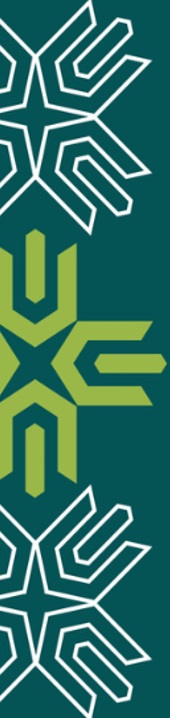 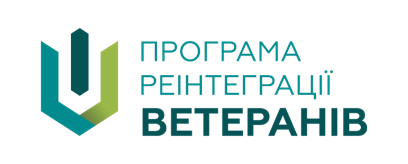 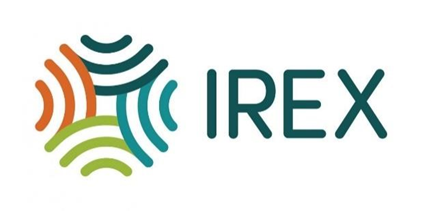 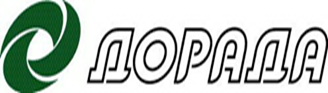 ОПИС ПРОДУКТУ АБО ПОСЛУГИ
Наведіть свої переваги і цінності для споживача
Опишіть коротко болі цільової аудиторії й те, яким чином ваш продукт їй допоможе
Пам’ятайте:
Клієнту не потрібний ані товар, ані послуга!
Клієнту потрібно:
задовольнити потреби
вирішити проблеми
здійснити бажання
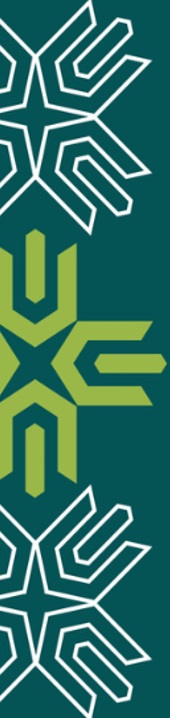 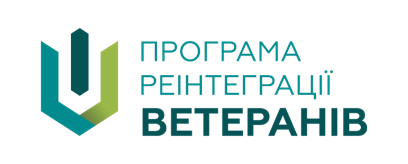 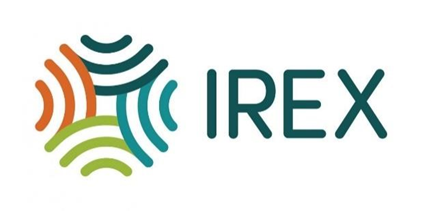 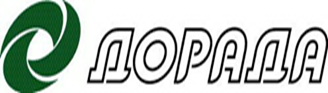 ОРГАНІЗАЦІЙНА СТРУКТУРА КОМПАНІЇ
Як відбуватиметься управління у вашій компанії, якою буде організаційна структура, штатний розпис, хто за що відповідає
Опишіть вимоги до кожного члена команди або, якщо вони вже є, їхні сильні сторони та досвід
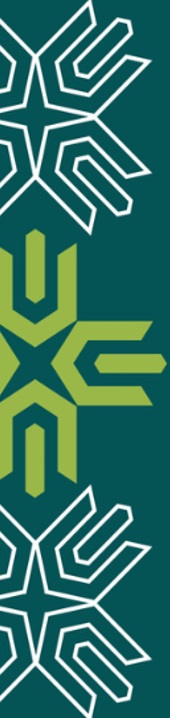 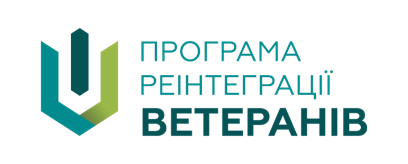 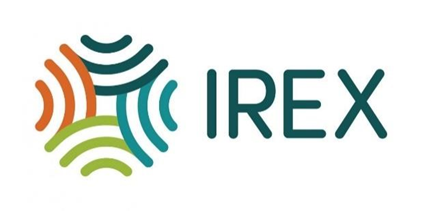 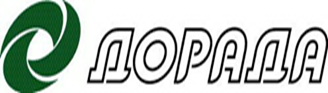 ПЛАН МАРКЕТИНГУ І ПРОДАЖІВ
Як ви плануєте виходити на ринок, наздоганяти цільову аудиторію, які канали просування використовуватимете, як плануєте підтримувати зв'язок з клієнтом
План продажів, очікування та головні цілі, вимоги до його 
виконання і графік
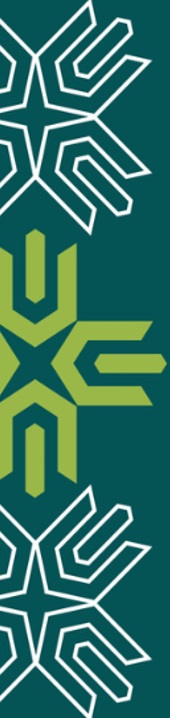 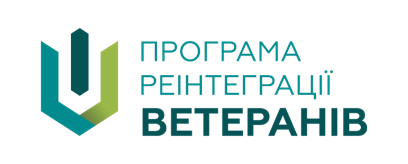 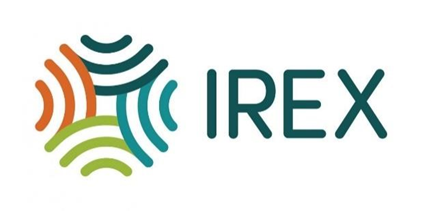 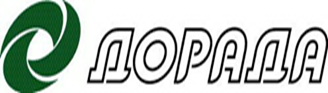 МОДЕЛІ ЦІНОУТВОРЕННЯ
Модель на основі витрат. Ціна розраховується, виходячи із суми постійних і змінних витрат на одиницю продукції й запланованого прибутку з урахуванням нижнього порогу ціни.
Модель на основі попиту. Ціноутворення враховує ринкову ситуацію й переваги споживачів і базується на опитуваннях споживачів, експертних оцінках.
Модель на основі конкуренції. Ціноутворення орієнтується на цінову політику конкурентів. Як правило, лідер ринку диктує свої умови.
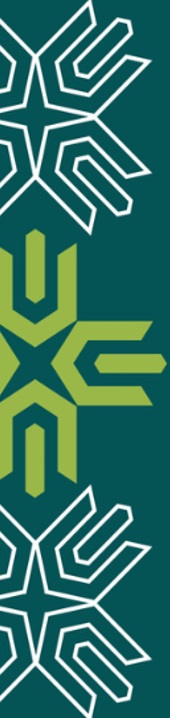 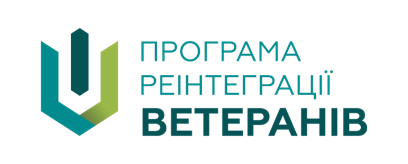 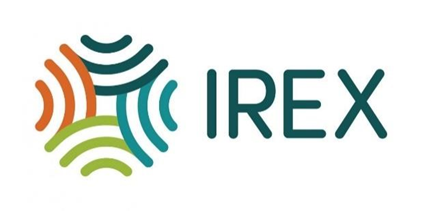 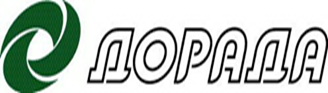 ВИРОБНИЧИЙ ПЛАН
Опис виробничого процесу кожного продукту, вимоги до якості матеріалів
Необхідні приміщення, обладнання та техніка, їх технічні характеристики
Шляхи здійснення контролю якості
Потреба в матеріальних ресурсах в натуральному і грошовому виразі та шляхи їх постачання
Розділ також має містити калькуляцію кожного продукту
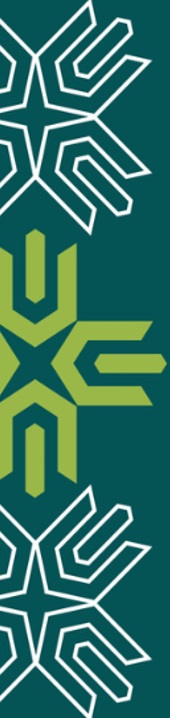 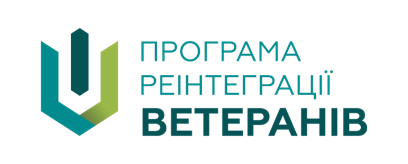 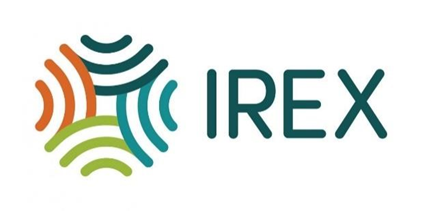 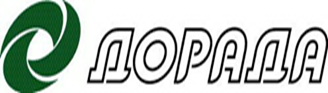 ФІНАНСОВИЙ ПЛАН
Вказати витрати й доходи, врахувати особливості оподаткування, 
а також визначити потенційний прибуток
У цьому розділі бізнес-плану дві частини — дохідна та видаткова
У дохідній частині розраховується потенційний чистий прибуток
У видатковій частині вказуються постійні витрати (зарплатний фонд, податки, матеріали, оплату комунальних послуг, оренду в разі винаймання приміщення та інше) і разові витрати на етапі відкриття (ремонт, закупівля обладнання та ін.)
Отримані дані допоможуть оцінити перспективи окупності інвестицій
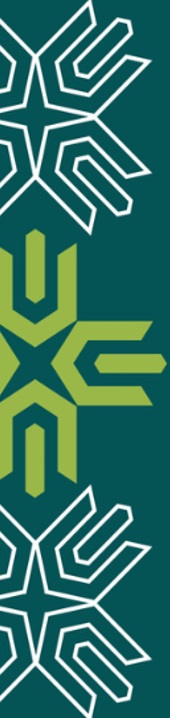 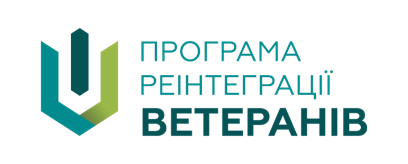 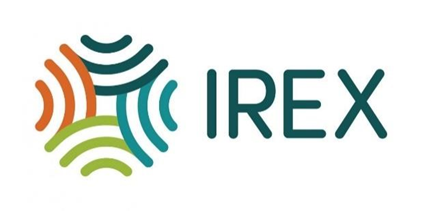 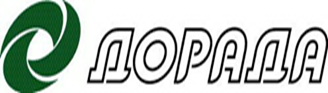 ПОКАЗНИКИ ЕФЕКТИВНОСТІ
ефективність характеризується системою показників, які виражають співвідношення вигід і витрат проекту з погляду його учасників.
показники комерційної ефективності, які враховують фінансові наслідки реалізації проекту для його безпосередніх учасників

показники економічної ефективності, які враховують народногосподарські вигоди й витрати проекту, включаючи оцінку екологічних та соціальних наслідків, і допускають грошовий вимір

показники бюджетної ефективності, які відображають фінансові наслідки здійснення проекту для державного та місцевого бюджетів
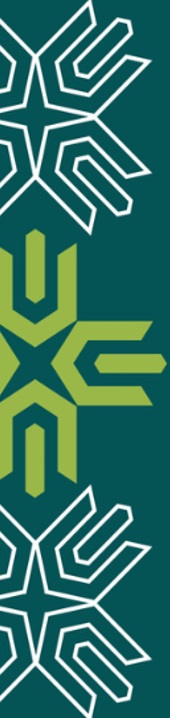 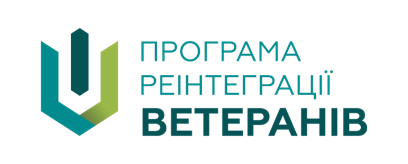 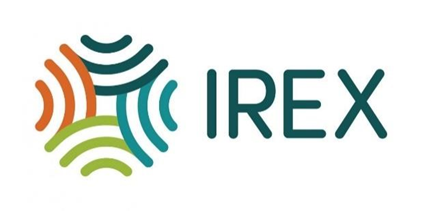 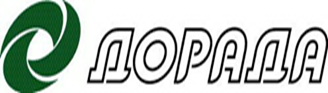 ПОКАЗНИКИ ЕФЕКТИВНОСТІ
Прибуток
Рентабельність продажів, активів, капіталу
Ефективність використання матеріальних ресурсів
Ефективність використання трудових ресурсів
Ефективність використання основних виробничих фондів
Ефективність використання фінансових коштів
Точка беззбитковості
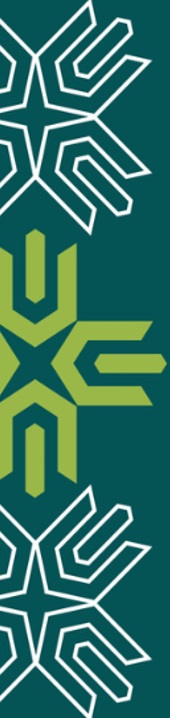 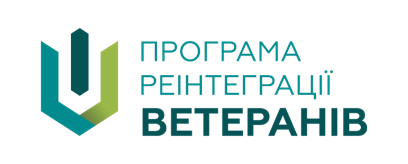 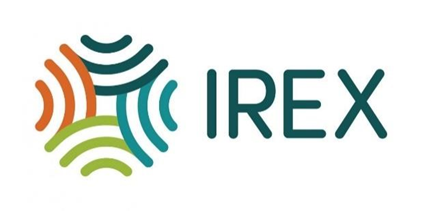 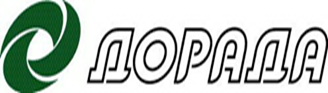 ПОКАЗНИКИ ІНВЕСТИЦІЙНОЇ ПРИВАБЛИВОСТІ
Сума інвестицій – це вартість початкових грошових вкладень у проект, без яких він не може здійснюватись
Грошовий потік – дохід від здійснення проекту, який включає чистий прибуток та амортизаційні відрахування, які надходять у складі виручки від реалізації продукції
Чиста теперішня вартість проекту – дисконтована цінність проекту (поточну вартість доходів або вигід від вкладених інвестицій)
Термін окупності інвестицій – це час, протягом якого грошовий потік, одержаний інвестором від втілення проекту, досягає величини вкладених у проект фінансових ресурсів.
Коефіцієнт вигід/витрат –відношенням дисконтованих вигід до дисконтованих витрат. Має бути більшим або рівним одиниці
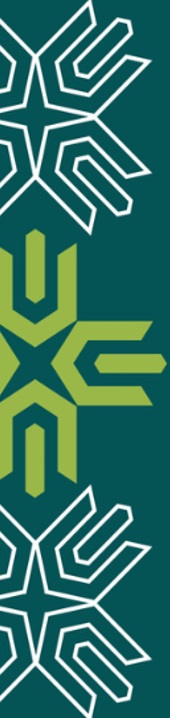 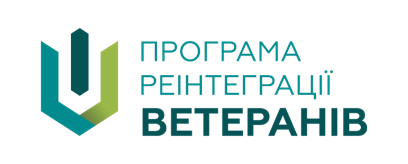 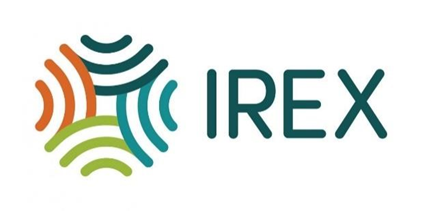 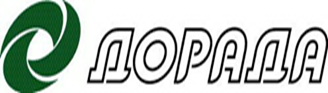 ОЦІНКА РИЗИКІВ
Аналіз ризиків. Види ризиків, з якими стикається підприємство до початку, а також під час реалізації проекту
Стратегія зниження ризиків
SWOT-аналіз. Один із найпоширеніших аналітичних методів, який дозволяє в комплексі оцінити сильні й слабкі сторони компанії, а також можливості й загрози, що впливають на неї
Щоб SWOT-аналіз було здійснено правильно, проводьте його разом із командою ваших спеціалістів, а також не забувайте враховувати думку своїх покупців.
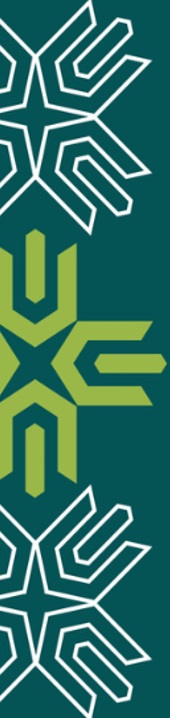 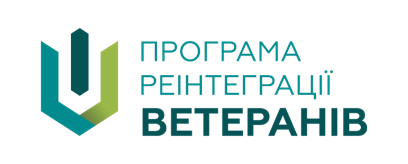 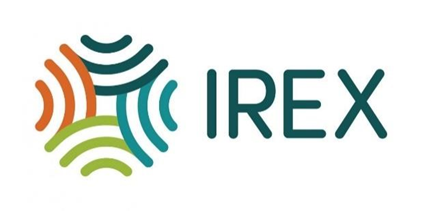 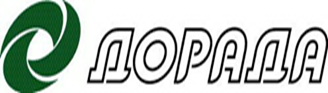 SWOT-аналіз
S
W
Сильні 
сторони
Слабкі 
сторони
Можливості
Загрози
O
T
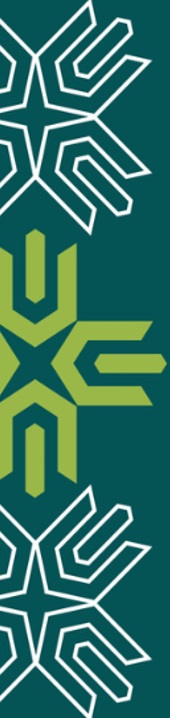 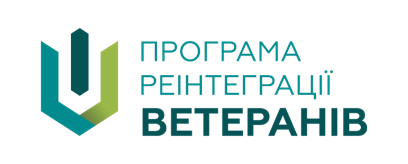 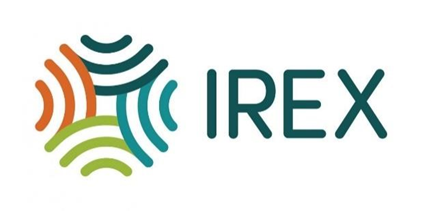 ВИЯВЛЕННЯ ФАКТОРІВ ЗОВНІШНЬОГО І ВНУТРІШНЬОГО СЕРЕДОВИЩА
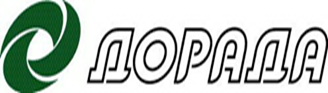 SWOT-аналіз
ВНУТРІШНЄ СЕРЕДОВИЩЕ
СЛАБКІ СТОРОНИ (W)
1.  Малий досвід роботи
2. Відсутність торгової марки
3.  Непостійна кількість молока
СИЛЬНІ СТОРОНИ (S)
1. Сучасне обладнання
2. Кваліфікований персонал
3. Висока якість продукції
ЕТАП
01
ЗОВНІШНЄ СЕРЕДОВИЩЕ
МОЖЛИВОСТІ (О)
1.  Розширення асортименту
2. Вихід на нові ринки
3. Постачання в комунальні заклади
ЗАГРОЗИ (Т)
1. Висока конкуренція
2. Зростання вартості енергоресурсів
3. Податкове навантаження
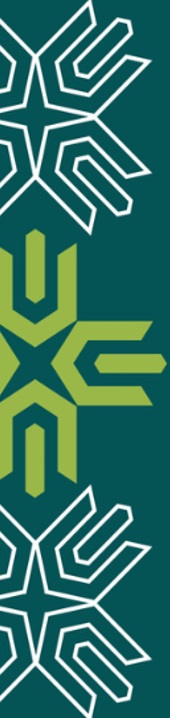 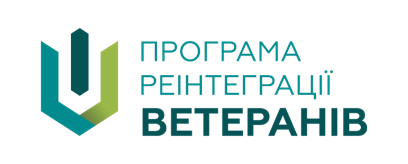 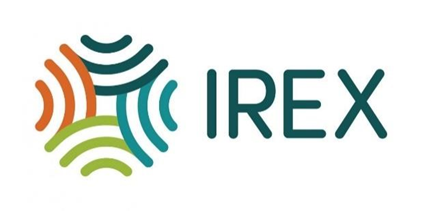 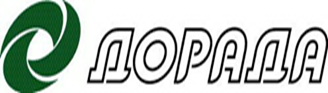 ДОДАТКИ ТА ПРИМІТКИ
Великі розрахунки, таблиці, опис обладнання та технологічних процесів, посилання на першоджерела, довідники розміщуємо 
саме в цьому розділі
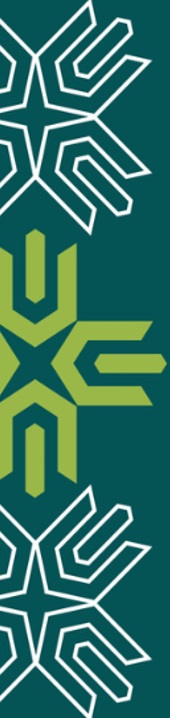 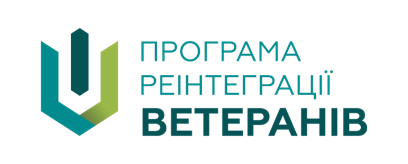 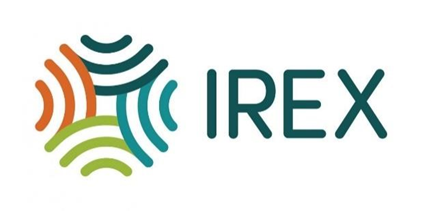 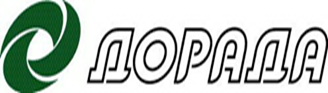 Контакти
Василь Павлишинець
097 937 88 66
pnets@ukr.net